PHÒNG GIÁO DỤC VÀ QUẬN LONG BIÊN
TRƯỜNG MẦM NON CỰ KHỐI
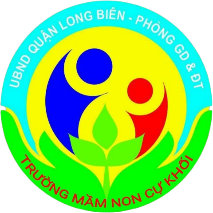 LĨNH VỰC PHÁT TRIỂN NHẬN THỨC
Đề tài: Sự kỳ diệu của nước 
Lứa tuổi: 4 - 5 tuổi
Giáo viên: Nguyễn Thị Thảo
NĂM HỌC 2023 - 2024
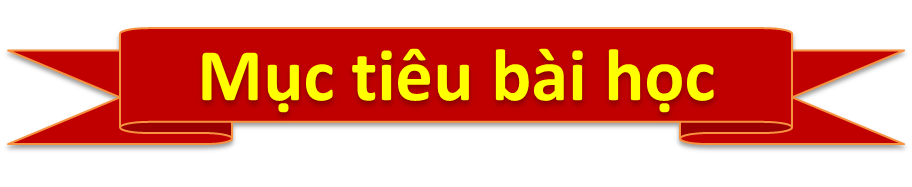 Kiến thức:
Trẻ biết nguồn nước có từ đâu. Mở rộng vốn hiểu biết của trẻ về các tính chất của nước. Trẻ nhìn và nói được các tính chất của nước qua đặc điểm bên ngoài như thể lỏng, thể rắn, thể khí.
Trẻ biết vai trò của nước.
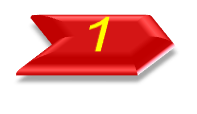 Kỹ năng:
- Rèn trẻ có kỹ năng ghi nhớ có chủ đích
Kỹ năng quan sát
Kỹ năng chơi trò chơi
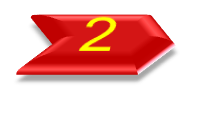 Thái độ: Giáo dục trẻ giữ gìn vệ sinh, bảo vệ nguồn nước, sử dụng tiết kiệm nước
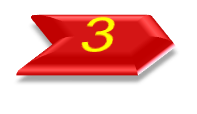 Chuẩn bị
1. Đồ dùng của cô:
- Nhạc bài: Cho tôi đi làm mưa với, cốc nước, cốc đá, cốc nước nóng
- Video về sự tuần hoàn của nước
- 6 chậu, cốc giấy
2. Đồ dùng của trẻ:
- Trang phục gọn gàng
Ổn định tổ chức
Cô cho trẻ xem “Vòng tuần hoàn của nước”
VÒNG TUẦN HOÀN CỦA NƯỚC
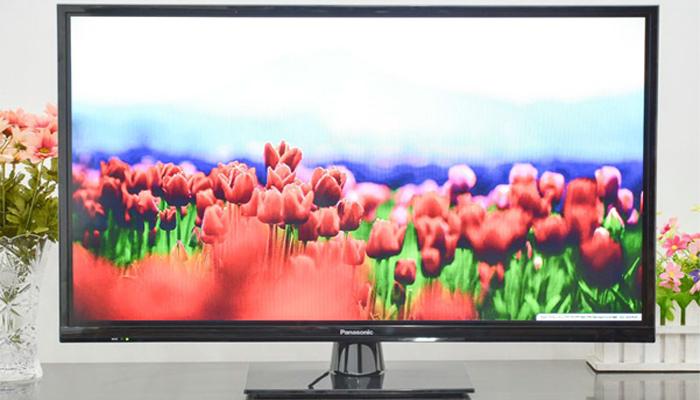 Sự kỳ diệu của nước
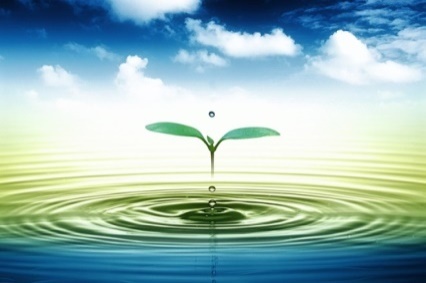 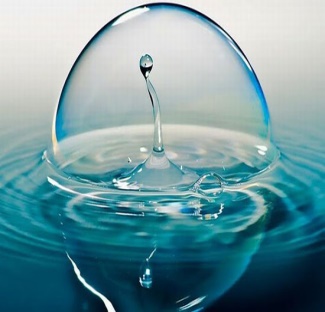 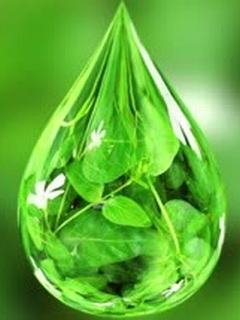 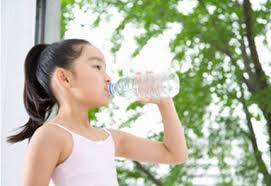 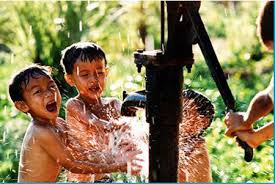 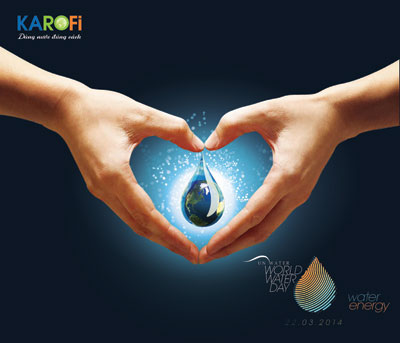 Tìm hiểu các nguồn nước có trong thiên nhiên
Nước có ở đâu?
Nước ao
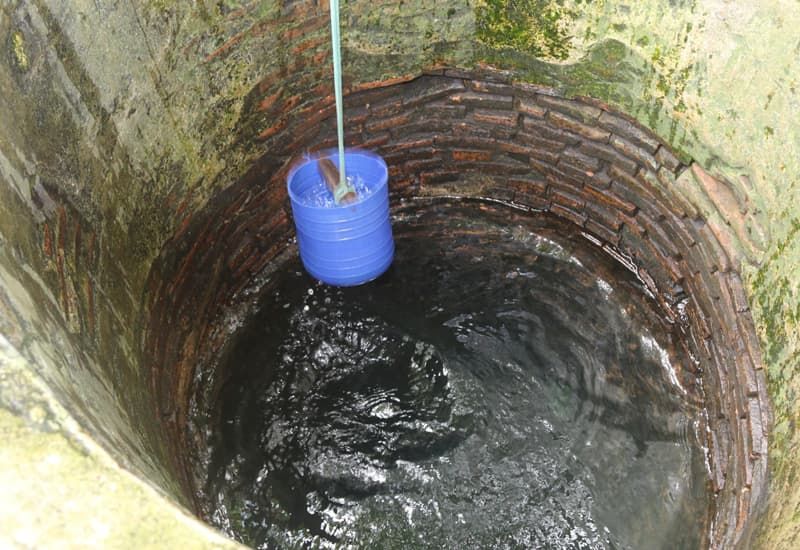 Nước giếng
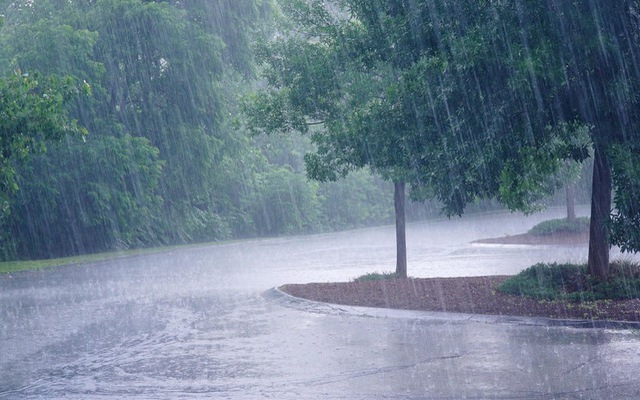 Nước mưa
Nước suối
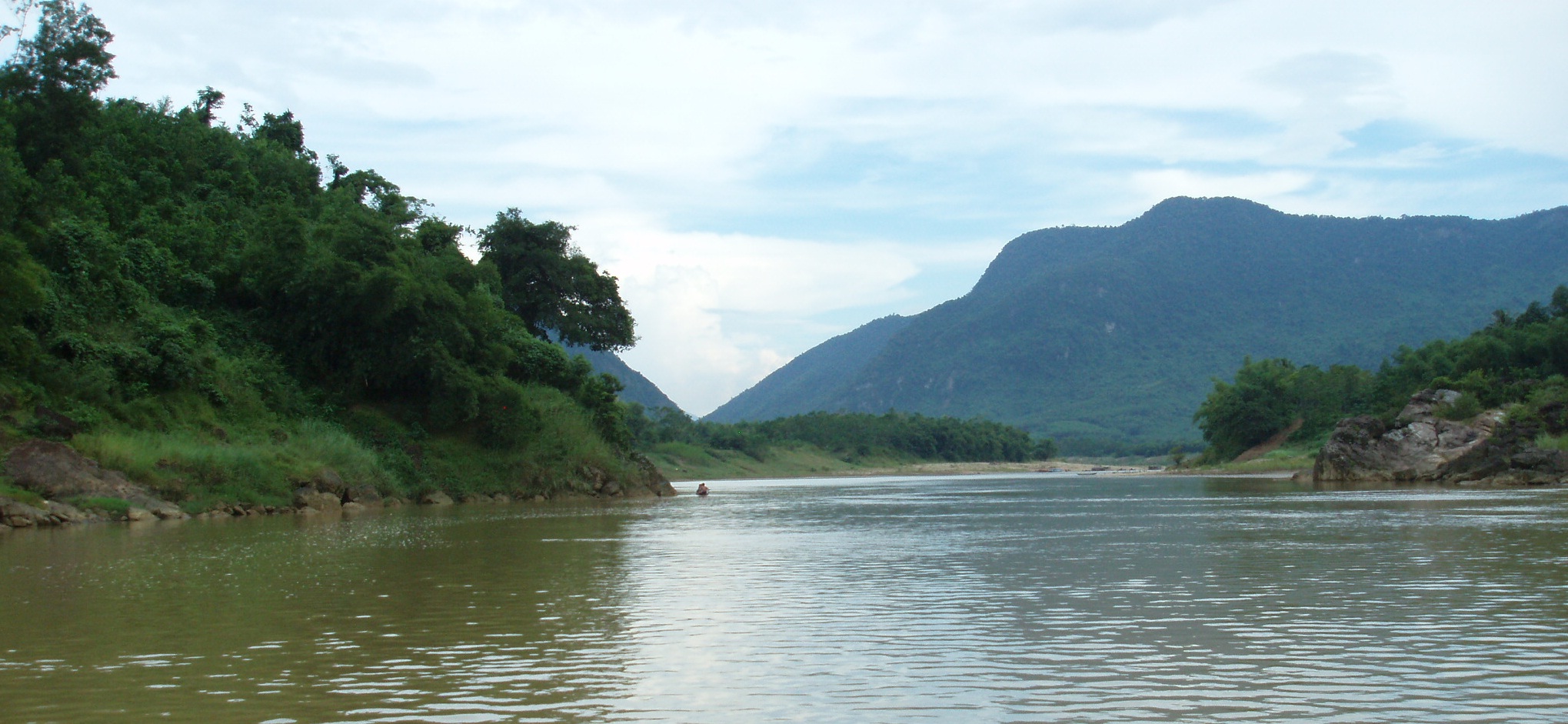 Nước sông
Nước biển (nước mặn)
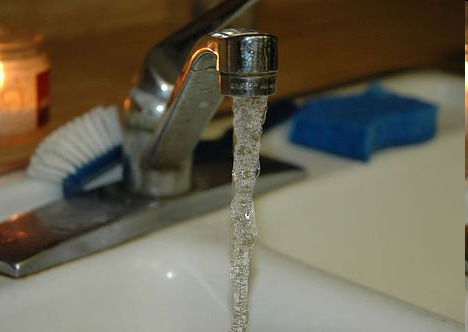 Nước máy
Cô chỉ vào hình ảnh trẻ nói nguồn nước đó ở đâu?
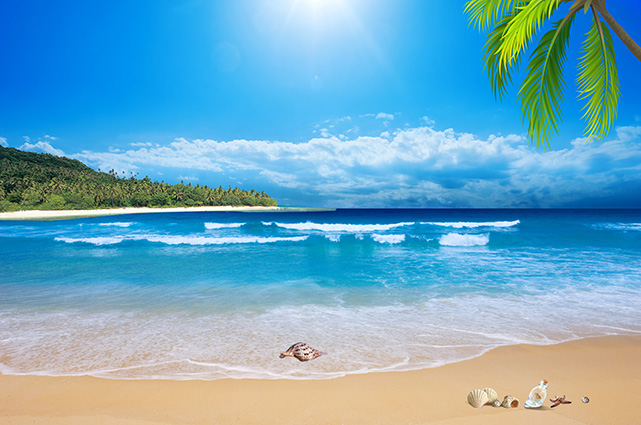 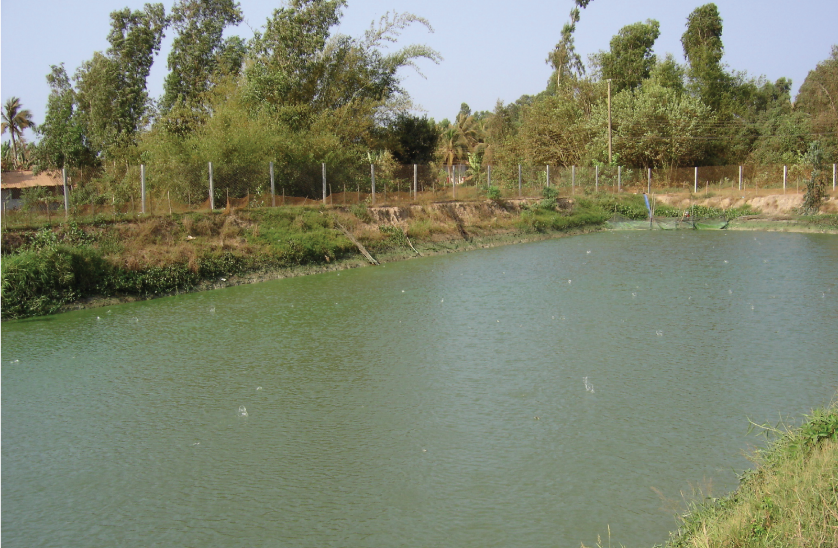 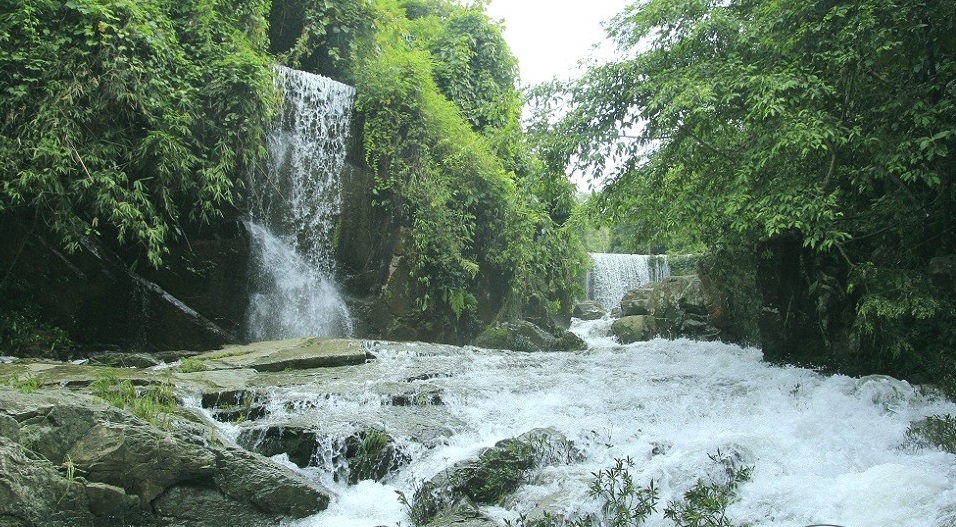 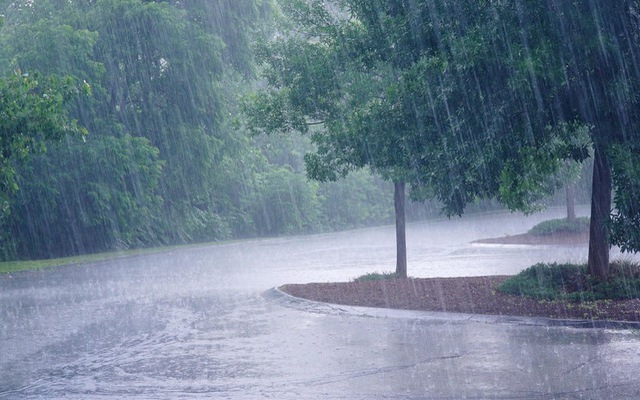 Trạng thái, tính chất, vai trò của nước
TRẠNG THÁI, TÍNH CHẤT CỦA NƯỚC
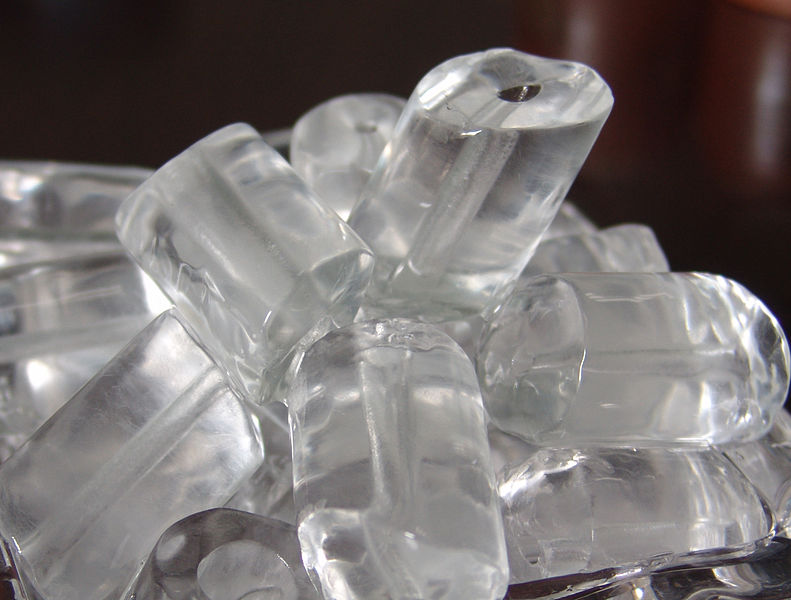 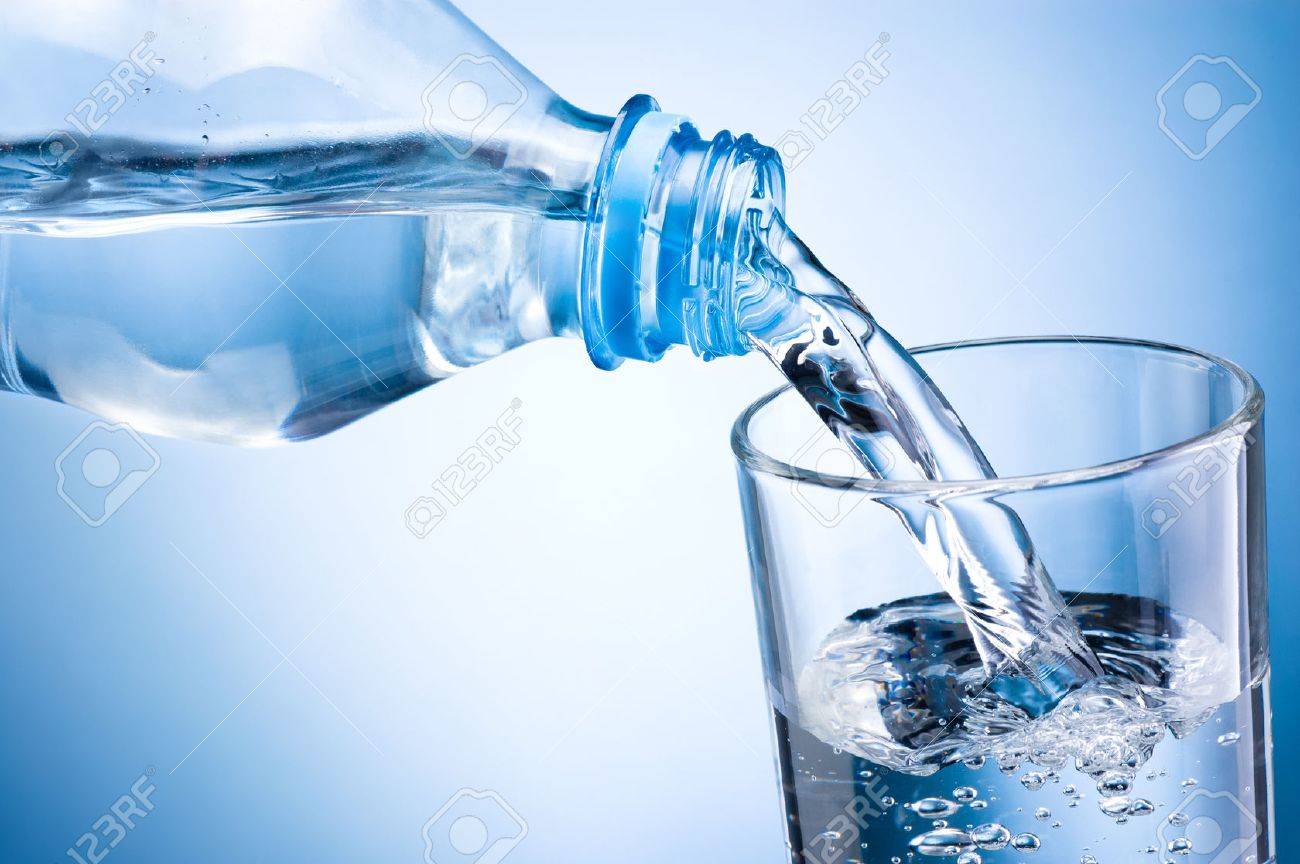 Nước tồn tại ở 3 trạng thái: Thể rắn, thể lỏng và thể khí.
Vai trò của nước
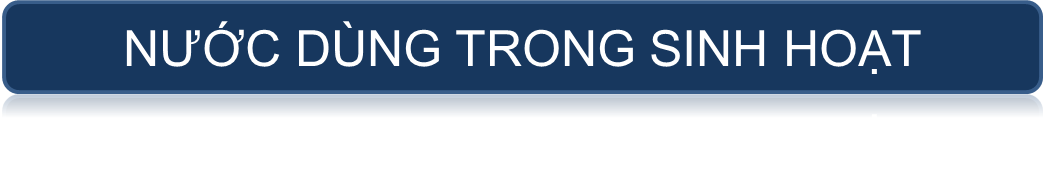 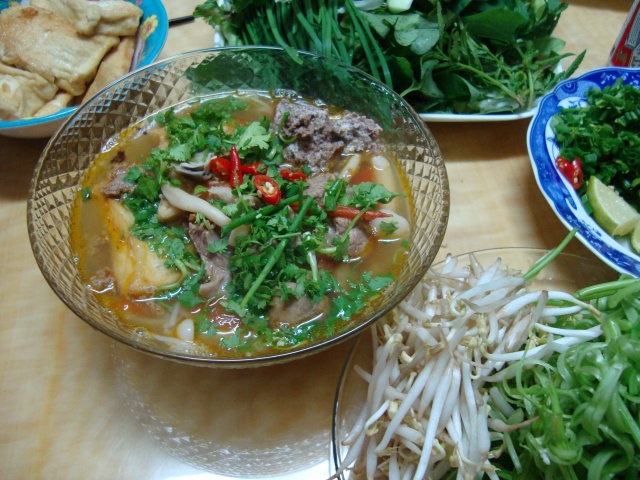 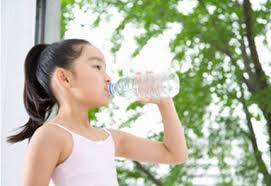 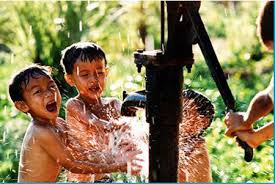 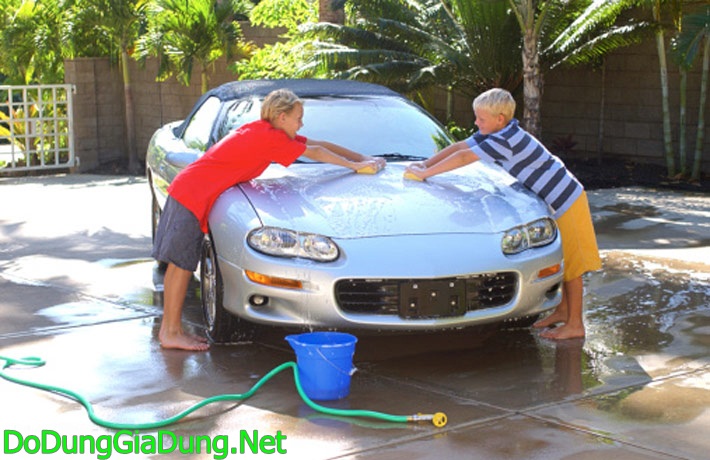 NƯỚC DÙNG TRONG NÔNG NGHIỆP
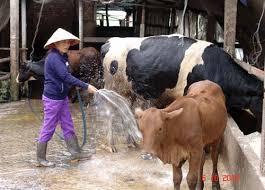 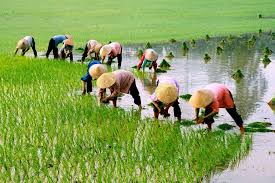 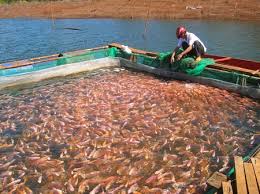 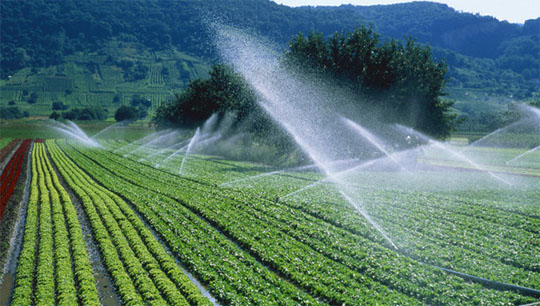 NƯỚC DÙNG TRONG CÔNG NGHIỆP, XÂY DỰNG
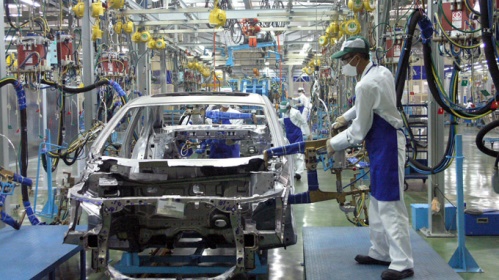 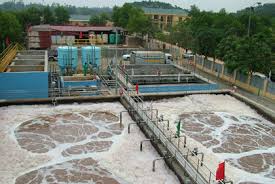 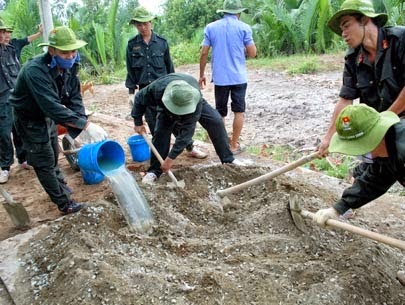 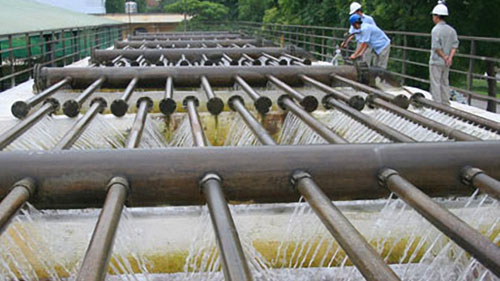 NẾU KHÔNG CÓ NƯỚC
ĐIỀU GÌ SẼ XẨY RA
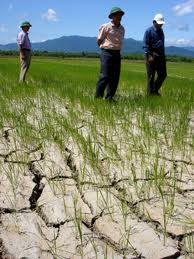 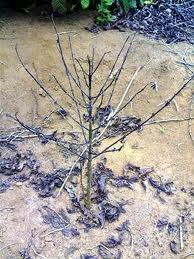 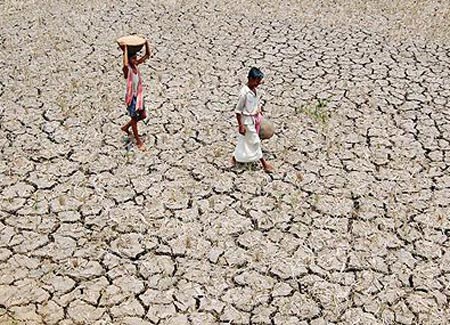 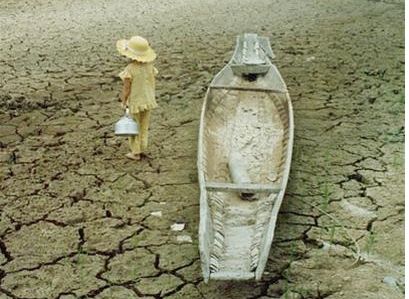 Bệnh tật
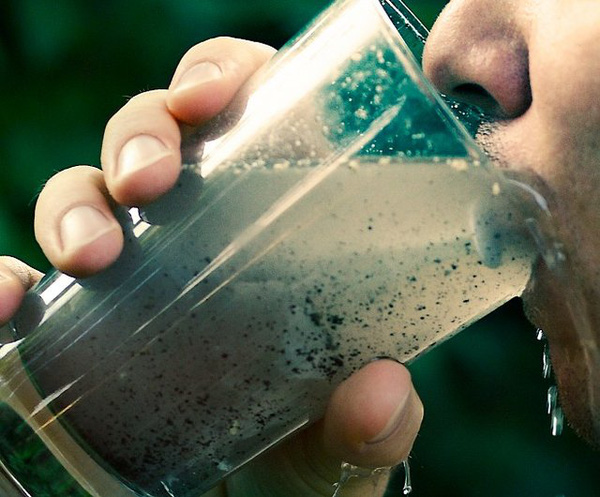 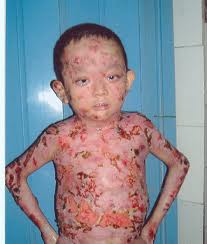 Kết luận
Nước là nhu cầu không thể thiếu trong cuộc sống. Được sử dụng nước sạch đầy đủ, trẻ em có sức khỏe và phát triển tốt.
Tiết kiệm và bảo vệ nguồn nước
KẾT LUẬN
* Nguyên nhân gây ô nhiễm nguồn nước:
Do mưa lũ, tuyết tan, gió bão, núi lửa phun trào. Do con người đổ rác thải bừa bãi, chất thải sinh hoạt y tế, phun thuốc trừ sâu, bón phân quá liều lượng và hoạt động trong công nghiệp…
* Ảnh hưởng của nguồn nước bị ô nhiễm đối với sự sống: 
Thiếu nước sạch để uống.
Làm chết thực vật.
Làm chết động vật.
Ảnh hưởng đến sức khỏe con người.
Các bé sẽ làm gì để bảo vệ môi trường nước tránh khỏi sự ô nhiễm?
1
Không vứt rác bừa bãi.
Thường xuyên dọn vệ sinh môi trường nơi mình sống.
2
Chăm sóc cây xanh. Không phá hoại cây xanh.
3
Để bảo vệ nguồn nước chúng ta phải giữ gìn bảo vệ môi trường, không vứt rác bừa bãi
Chăm sóc, trồng và bảo vệ cây xanh
Tiết kiệm nước 
Phải luôn tuyên truyền cho mọi người xung quanh có ý thức bảo vệ môi trường chung trên Trái Đất
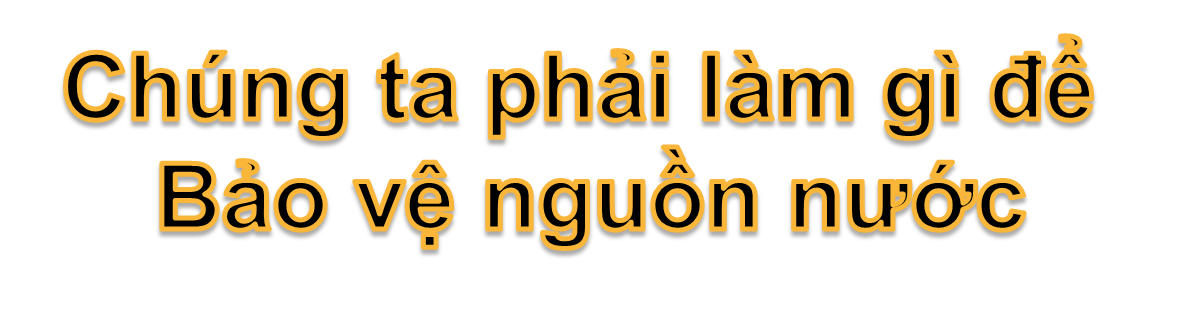 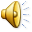 BẠN CẦN BIẾT
- Phải tốn nhiều công sức, tiền của mới có nước sạch để dùng. Vì vậy, không được lãng phí nước.
- Tiết kiệm nước là để dành tiền cho mình và cũng là để có nước cho nhiều người khác được dùng.
Trò chơi: Ai khéo hơn
- Cách chơi: Cô chia trẻ thành 3 nhóm thi đua với nhau. Nhiệm vụ của 3 nhóm là chuyền nước, vượt qua các chướng ngại vật để chuyền nước về đội của mình.
- Luật chơi: 1 bản nhạc, đội nào chuyền được nhiều nước nhất đội đó giành chiến thắng
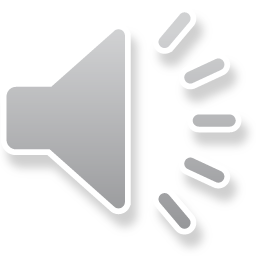 KẾT THÚC GIỜ HỌC